Puerto Rico
Traveling  June 8-15 2013
Planned By:
Melanie D.
Map
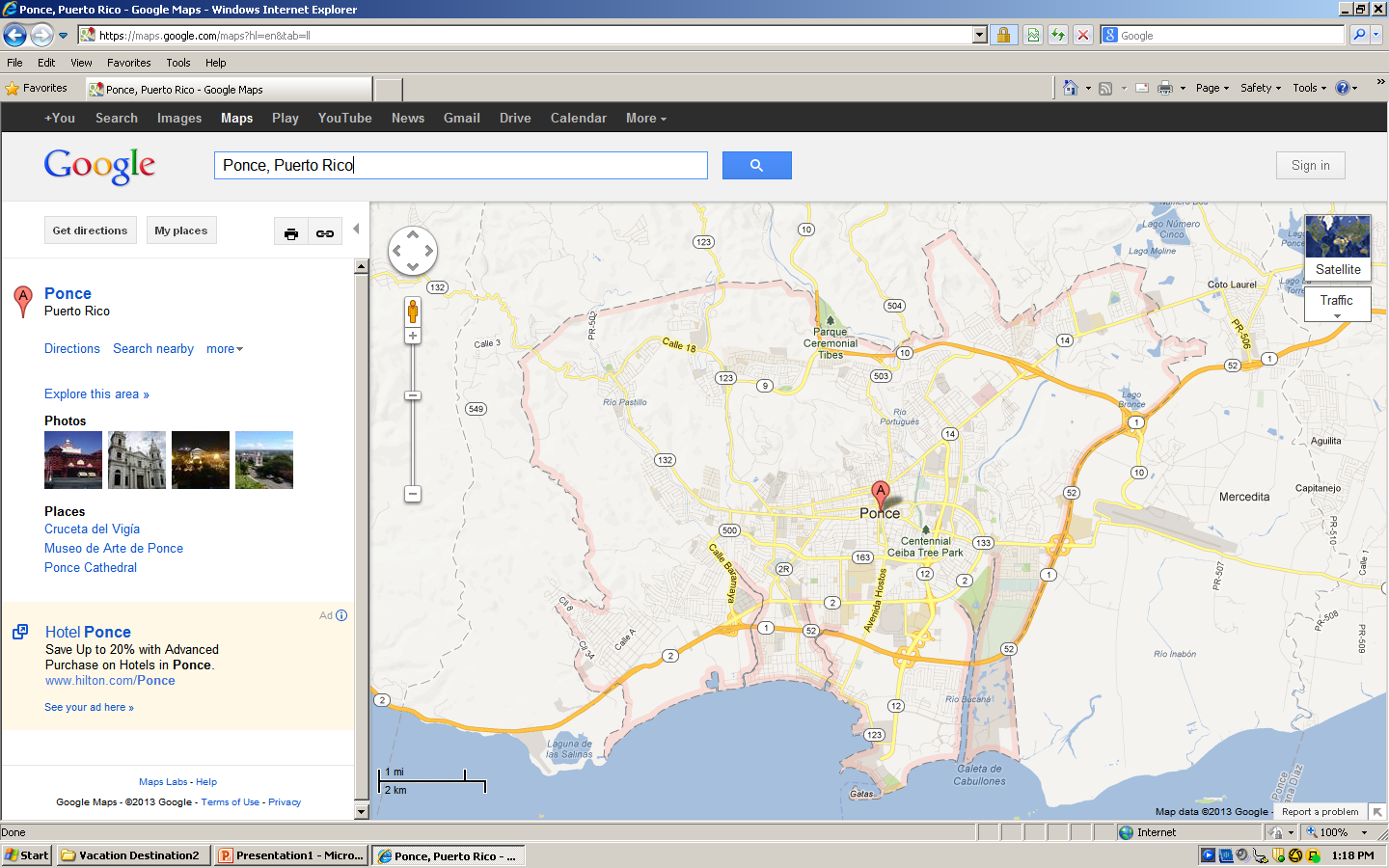 Transportation
Figure out gas:
Find miles (google Maps)
Divide miles by 25
Take that number x gas price
Lodging
Extra Expense
Itinerary
Total Expense: $180.00
Itinerary
Total Expense: $104.00
Itinerary
Total Expense: $156.00
Itinerary
Total Expense: $210.00
Itinerary
Total Expense: $0.00
Itinerary
Total Expense: $52.00
Itinerary
Total Expense: $152.00
Itinerary
Total Expense: $52.00